HERTHA VERNELLO
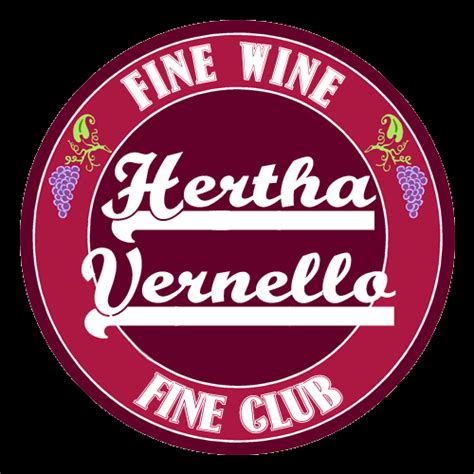 HERTHA VERNELLO
Hertha Vernello, società calcistica fondata nel 1967 da Bonizzoni Marco a Canicattì, dove la squadra ha la sua sede e relativa associazione.
Società di medie dimensioni, che conta 25 giocatori e 7 impiegati nello staff ed il presidente della squadra.
Presenza di un ampio settore giovanile dai piccoli amici (dai 5 anni) alla primavera (dai 17 anni).
La Squadra, oltre a perseguire la sua attività principale, è affiliata all’associazione contro la violenza sulle Donne, alla quale dona mensilmente parte degli utili, partecipando anche a manifestazioni sul tema della violenza e promuovendo i valori di una sana e onesta competizione.
Evento negativo
Si verificano episodi di razzismo durante una partita importante in casa, coinvolgendo sia i giocatori sia il pubblico.
Conseguenze: interruzione della partita, punizione della società sportiva ospitante con vincita a tavolino degli avversari; danneggiamento delle tribune.
risoluzione
Per i danni materiali c’è la copertura assicurativa e grazie al regolamento interno anche la partecipazione al risarcimento del danno da parte degli Ultras che l’hanno causata.
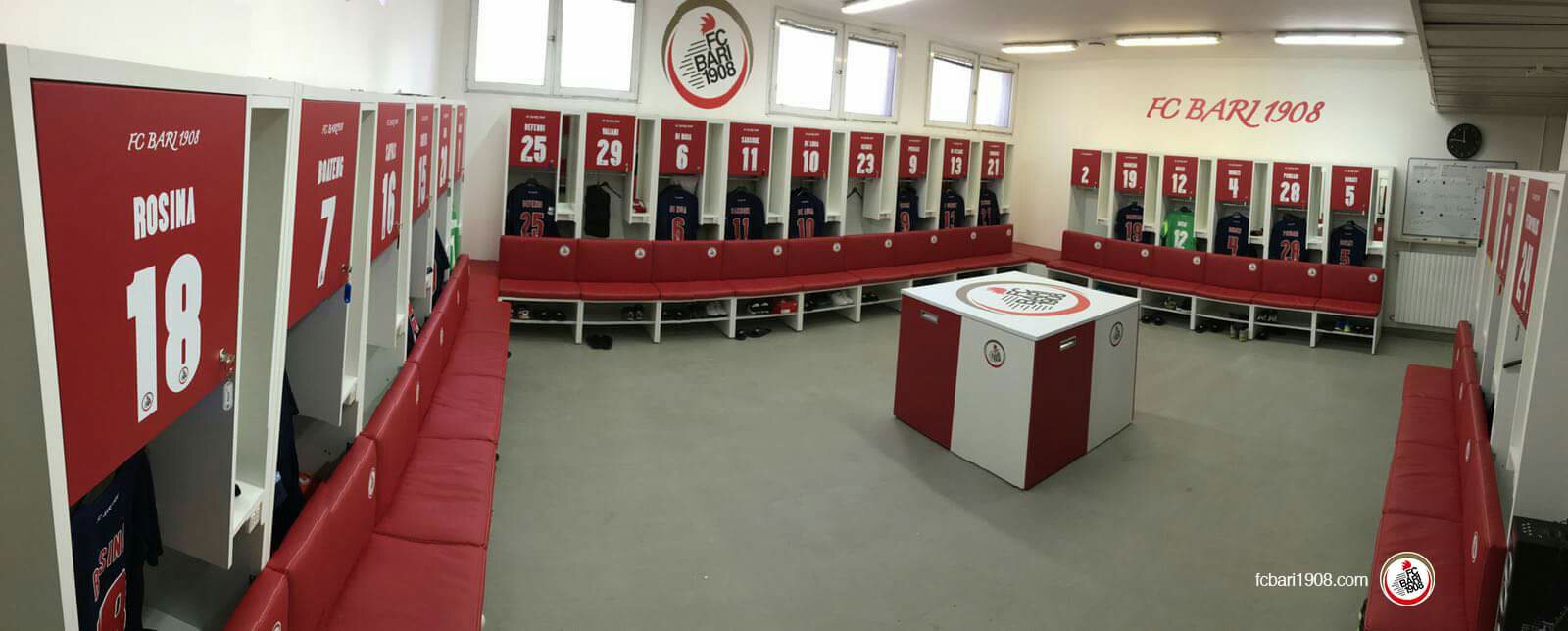 COMMENTI
Proporre una serie di appuntamenti sportivi coinvolgendo gli immigrati delle città limitrofe con obbligo di partecipazione (come giocatori, supporto tecnico o organizzativo) da parte di coloro che hanno partecipato alle manifestazioni razziste.
L’obiettivo è evitare che questo tipo di episodi si ripeta e mandare un messaggio sportivo: la competizione è un bene, l’agonismo è un bene ma il limite da non superare è quello della violenza fisica o verbale, soprattutto utilizzando categorie estranee per definizione al mondo sportivo.
FORZA HERTA VERNELLO!!